Дистанційне навчання
Навчальна платформа Classroom
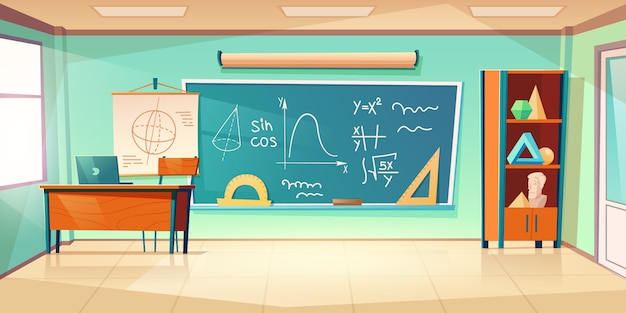 Classroom
Безкоштовна платформа Google Classroom об’єднує корисні сервіси Google, організовані спеціально для навчання. Сьогодні вона як ніколи актуальна та популярна, адже учням на карантині потрібно вчитися, а Google Classroom має все для того, щоб це забезпечити.  Детально розглянемо, як працює Google Classroom та як створити власний онлайн-курс.
Що таке Google Classroom
По суті це безкоштовна інтерактивна платформа від Google, яка дає змогу командам некомерційних проєктів ділитися досвідом, підвищувати кваліфікацію, спілкуватися з колегами, учнями та студентами у «віртуальних аудиторіях».
Google Classroom доступний для всіх власників особистого облікового запису Google. Якщо ви коли-небудь проходили онлайн-курси, то легко розберетеся з платформою. На ній викладач або вчитель може організувати роботу з кількома курсами, розподілити завдання, у тому числі індивідуальні. Також платформа дає змогу перевіряти завдання й оцінювати їх.
На платформі ви можете:
створити свій клас/курс;
організувати запис учнів на курс;
ділитися з учнями необхідним навчальним матеріалом;
запропонувати завдання для учнів;
оцінювати завдання учнів і стежити за їхнім прогресом;
організувати спілкування учнів.
Де знайти додаток Google Glassroom
Знайти Google Classroom досить просто, для цього відкрийте браузер Google Chrome і далі перегляньте додатки Google.
Для цього потрібно відкрити нову сторінку в браузері та натиснути на іконку додатків Google у верхньому лівому куті, поряд із зображенням облікового запису.
Після відкриття ви потрапите в Google Classroom де можна почати створювати власний курс, або ж ви побачите тут перелік курсів, до яких ви отримали доступ раніше.
З чого починати?
Перш за все вам потрібно створити клас, вказавши його назву, розділ, тему та аудиторію. Кожен курс автоматично отримує код, за яким учні згодом зможуть знайти свою «віртуальну аудиторію». Доступ відкритий також у мобільному додатку Google Клас для Android та iOS.
Створивши курс, ви потрапляєте на головний екран: у горизонтальному меню три вкладки: «Стрічка», в якій за аналогією, наприклад, з Facebook, видно всі оновлення; «Завдання» з усіма матеріалами і «Користувачі», де розміщена інформація про однокласників і викладачів.
Як організоване навчання
Google постарався зробити процес навчання багатостороннім. Найпростіший варіант розподілу ролей: викладач — учень. Перший розміщує матеріали, прикріплює файли, створює завдання, решта знайомляться з інформацією, «роблять уроки» і отримують оцінки.
За потреби на кожному етапі додаються коментарі — наприклад, коли завдання потрібно повернути, попросивши доповнити або виправити щось.
Як і куди завантажувати навчальні матеріали
Щоб додати матеріали курсу, перейдіть на вкладку «Завдання». Об’єкти на цій сторінці можна групувати за темами, а також розташовувати в зручному порядку.
Оскільки це сервіс Google — платформа інтегрована з Google Документами, Google Диском і поштою Gmail, що дає змогу розміщувати відео, тексти та картинки — вам доступний весь арсенал інтерактивних методів навчання.
Назву, опис, розділ, аудиторію і тему курсу можна в будь-який час змінити. Усі матеріали автоматично додаються в папки на Google Диску.
Створення завдань
Як контролювати вивчення матеріалу
Вправи публікуються у вкладці «Завдання». Форматів перевірки знань кілька: опитування, тест та інші. Можна дати додаткові інструкції в прикріплених файлах, скористатися шаблоном Blank Quiz або створити питання з кількома варіантами відповіді.
За замовчуванням усі роботи оцінюються за стобальною шкалою, а терміни виконання залишаються відкритими. Однак ці опції легко налаштувати: вибрати дванадцятибальну систему або вказати дедлайни аж до хвилин і секунд.
Учні можуть переглядати завдання в стрічці або календарі курсу чи на сторінці «Список справ». Буде видно, які завдання призначені, які ще не здані, які завершені. При цьому учню може бути призначено індивідуальне завдання — це зручно під час сесій чи заліків, коли кожен член команди спеціалізується в певній галузі.
Важливі моменти
Google Classroom доступний скрізь, де є інтернет. У Клас можна зайти на комп’ютері в будь-якому браузері, а також з мобільних пристроїв на базі Android і Apple iOS.
Google Classroom можуть використовувати люди з повним і частковим порушенням зору — для них передбачені програми читання з екрана. Наприклад, для пристроїв iOS створений VoiceOver, а для Android — TalkBack.
Google особливо уважно ​​ставиться до безпеки інформаційного простору: в Класі немає реклами, а всі розміщені матеріали не можуть бути використані в комерційних цілях.
Дякую за увагу
Виконав Хащинський богдан